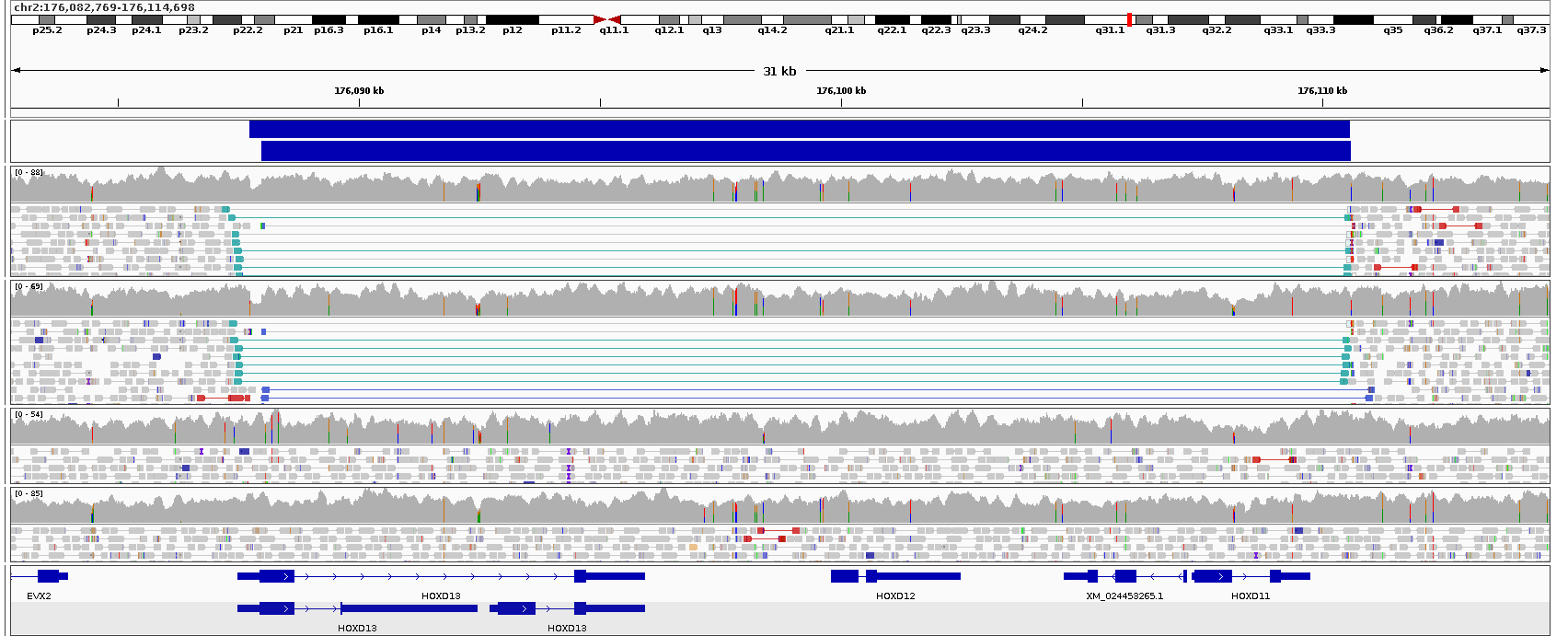 A
Proband
Son
Mother
Father
Gene mapped to chromosome 2q24-q32 using microsatellites
Three generation family described with an unusual novel autosomal dominant bone disorder
B
Ulnaless mouse described with mesomelic shortening
1990
1991
1992
1998
1996
1994
1993
1999
1997
1995
“…as the aCGH analysis does not exclude balanced structural rearrangements, one can speculate that the phenotype in patients reported by Shears et al is caused by chromosomal rearrangements affecting HOXD locus regulation.”
Kantaputra mesomelic dysplasia: a 2nd reported family.
Karyotyping & Sanger analysis of HOXD11 normal
“We intend to continue to search for mutations or rearrangements in the regulatory region of the HOXD cluster in this family, the second reported family with the distinct Kantaputra type mesomelic dysplasia.”
244K Agilent aCGH detects 2q31.1-q31.2 duplications in original family but no CNVs in UK family
2000
2001
2011
2002
2010
2004
2006
2008
2009
2003
2005
2007
770kb inversion identified in Ulnaless mouse
2012
Sanger validation (ongoing)
WGS data delivery
Array testing repeated with higher resolution
Inversion detected
Negative report from 100KGP
2013
2023
2022
2020
2018
2016
2014
2021
2019
2017
2015